Cisco Systems, Inc
Armando Menendez Jr
Table of Contents
Investment Thesis
Industry Analysis
Business Description 
Financial Analysis
Valuation
Investment Risks
Investment Thesis
Purchase Cisco System Shares
Target Price: $161.04
Upside: > % 334.03
Key Drivers: 
Cisco acquiring Valtix
Partnership with Mercedes - Benz
Silicon One 
New product
Dividend Discount Model: 
Case 1: 80% → $137.50

Free cash Flow to Equity: 
Case 1: 10%
Case 2: 10%.
$23.54
Growth Catalyst
Acquisition of Valtix Inc.
Valtix is a Multi – Cloud Network security company
The acquisition is to enhance Cisco’s their multi-cloud firewall by advancing its security features that could give Cisco a competitive advantage

Mercedes - Benz Partners with Cisco
Mercedes - Benz E Class vehicles will have Webex Meetings and Calling to allow for flexibility for hybrid workforce
This collaboration aims to make it easier for people to work comfortably, safely, and in their cars.
Allows Cisco to tap into the automotive industry

Silicone One
By obtaining a higher bandwidth, Cisco claims that its new network architecture can address problems
The Silicon One architecture is a unifying technology that provides service providers and web-scale providers with high-speed routing and web-scale switching
Also, it will enhance networking procedures for numerous computer behemoths who greatly rely on a reliable internet connection
Company Overview
Key Financials
Share Price($) 		48.48
Market Cap (billions)  	203.04
Dividend Yield% 		3.17
Beta 		0.99
Debt/Equity		0.22
P/E (TTM)		18.03
ROE%		29.50
Institutional Ownership %  	74.83
Sector: Information Technology
HQ: San Jose, CA
Employees: 26,000
Industry: Network Hardware & Software
Stock Performance
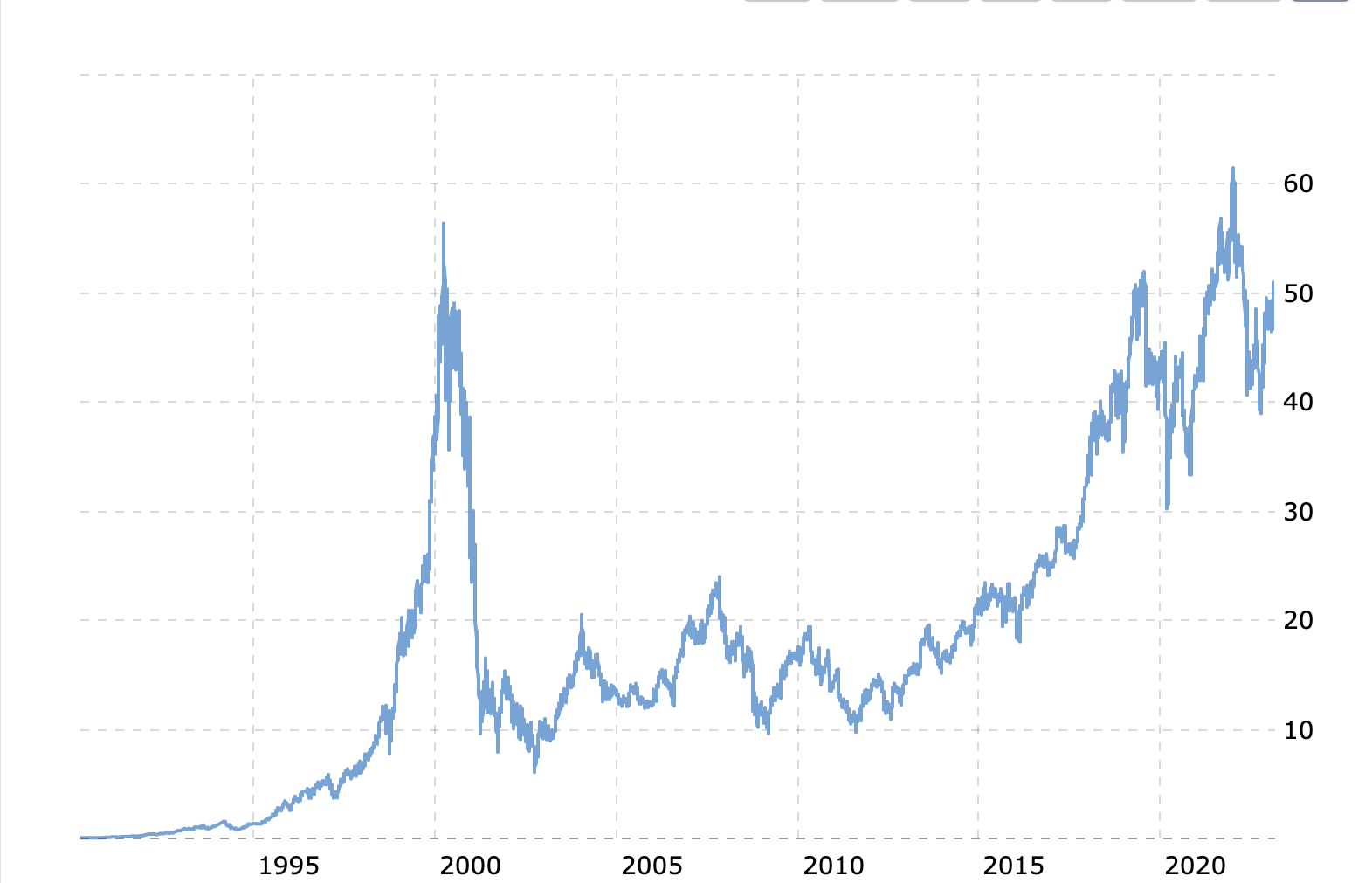 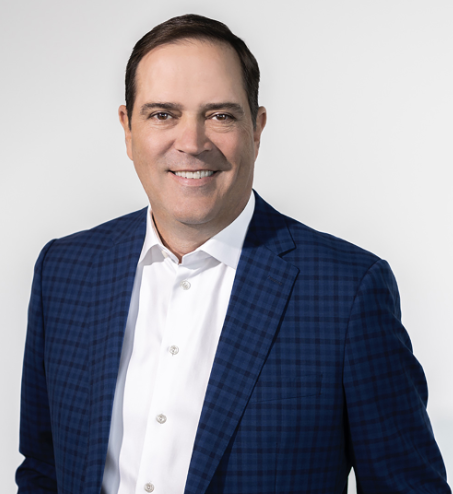 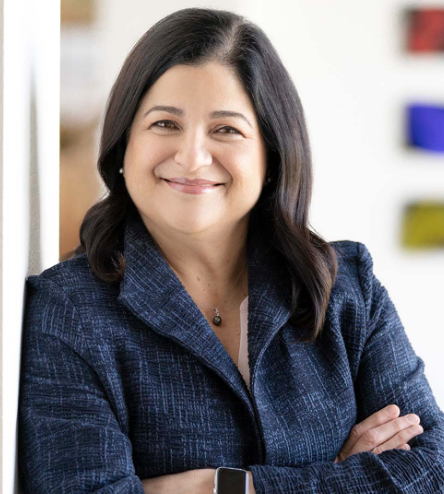 Maria Martinez 
Chairman & CEO
Maria Martinez 
EVP & COO
Industry Analysis
Industry Analysis
The Global Information Technology Sector of $8852.41
Has a 8.2% CAGR 
Expected to grow to $11995. 97 billion by 2027
In 2022, it jumped to from $8179. 48 to  $8852.41 billion
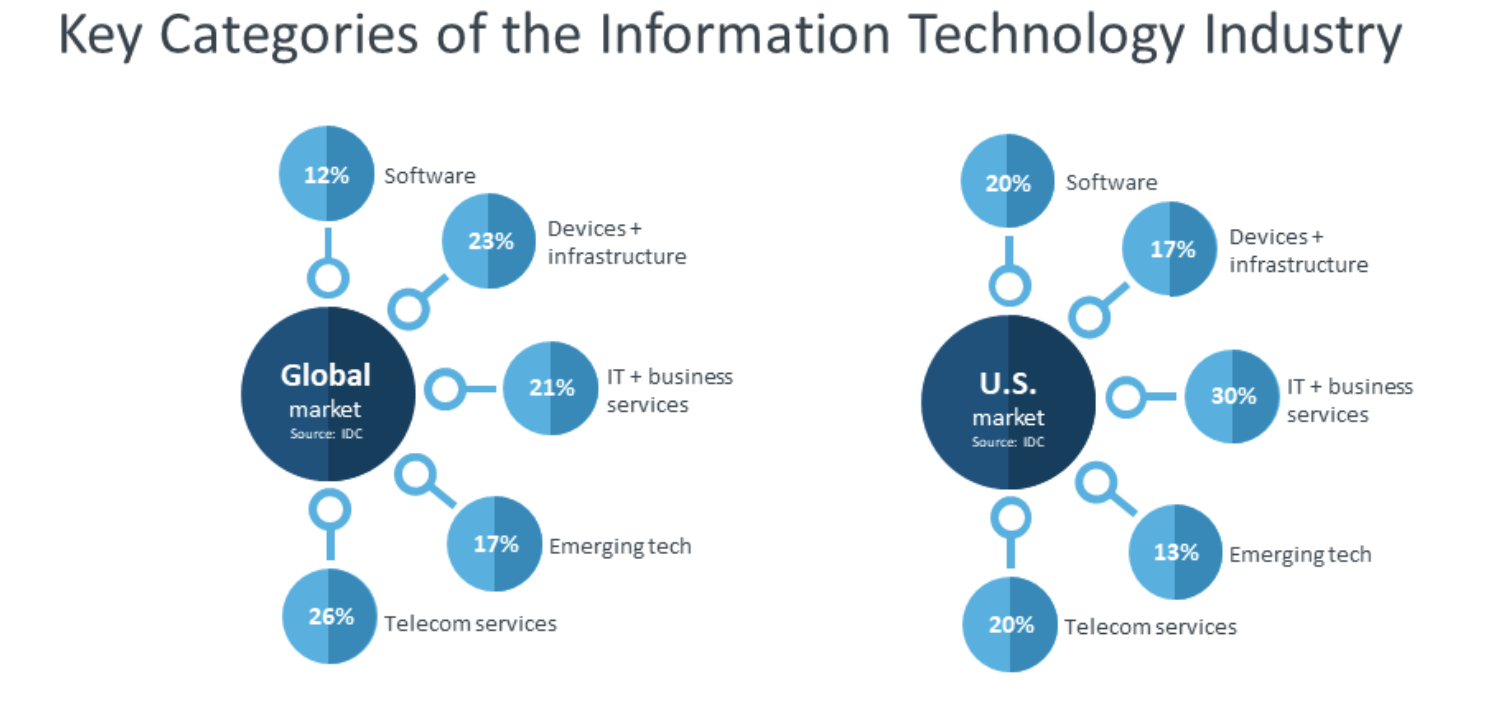 Asian-Pacific region was the largest region in the Information Systems (IT) market in 2022
Capture as much of the market 
Increase tech and operations in Asian-Pacific region
Peer to Peer Comparison
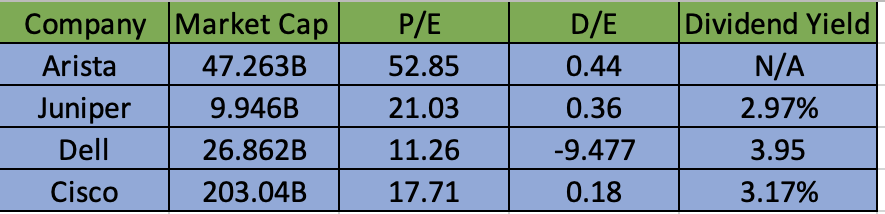 Business Description
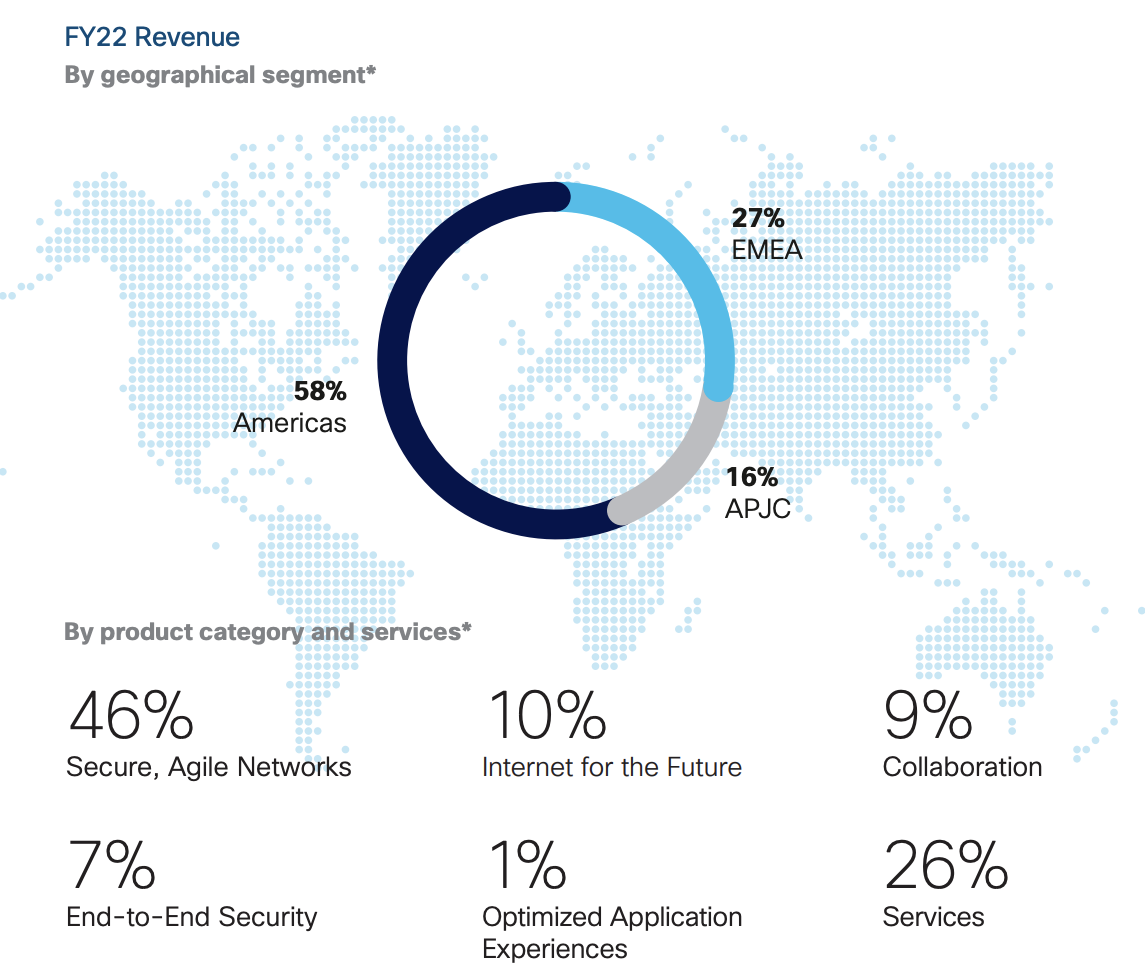 Revenue by Segment and Geography
Financial Analysis
Financial Analysis
Net Income
Revenue
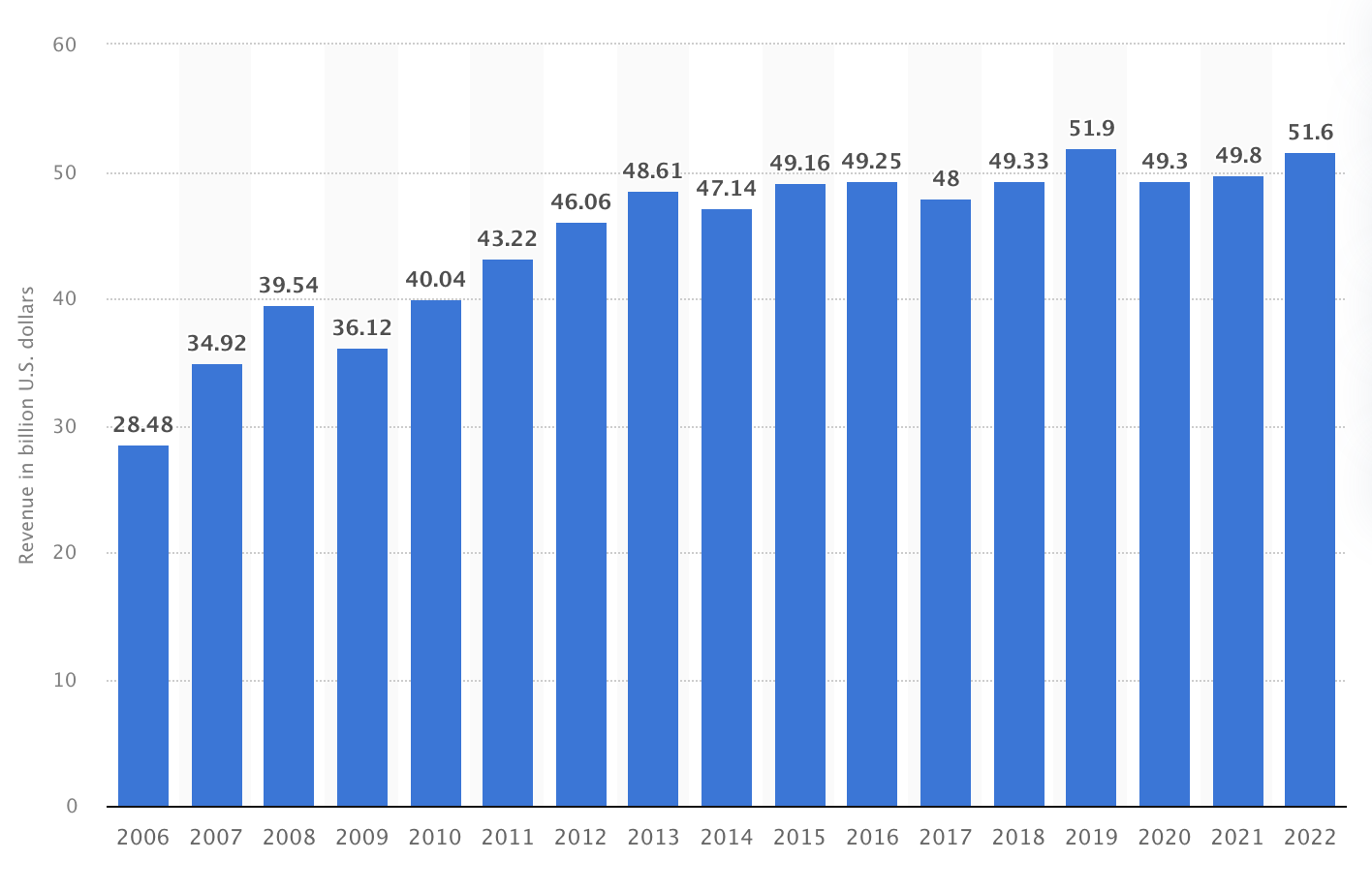 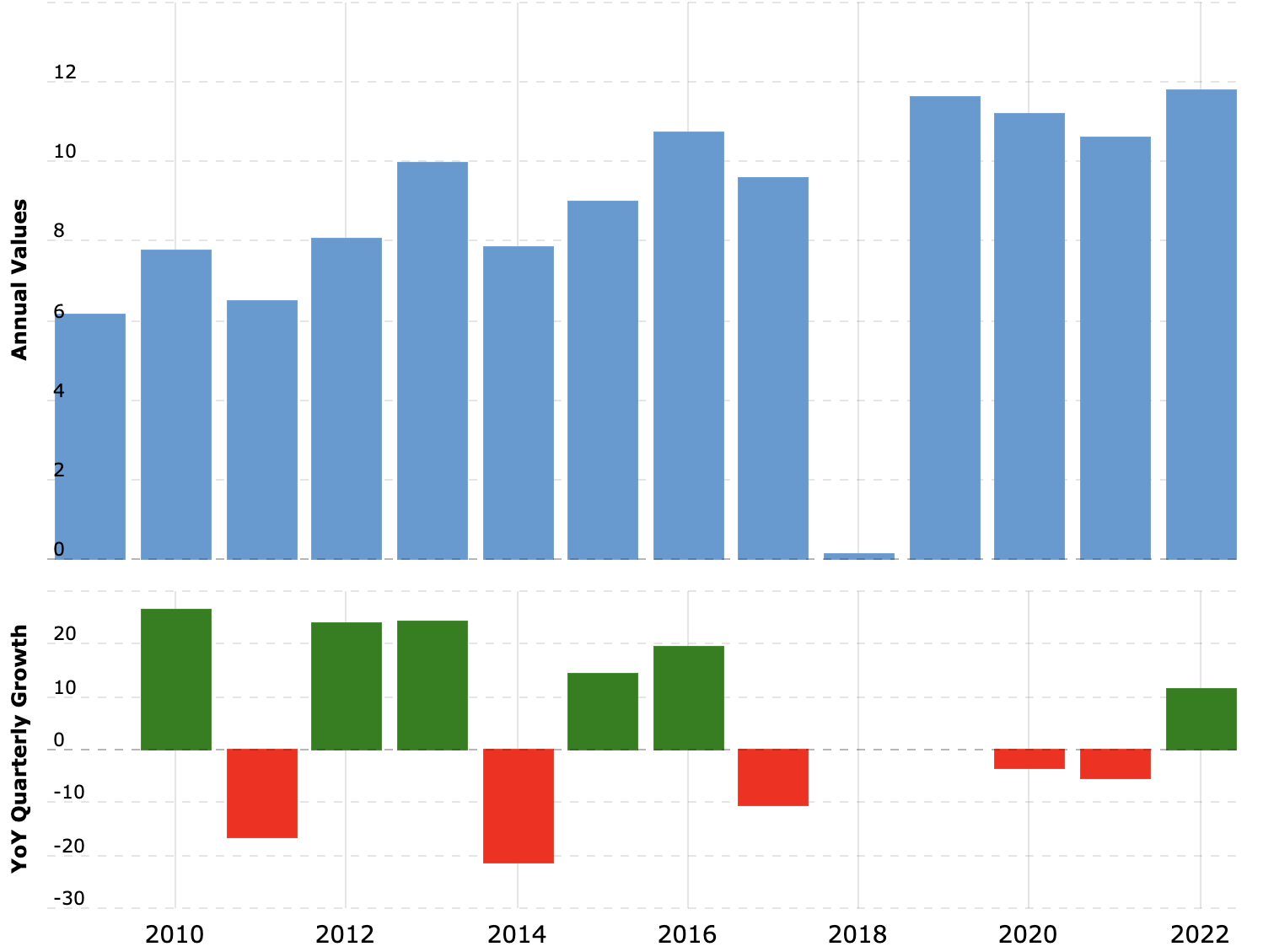 [Speaker Notes: Net Income is sitting at 11.81B]
Profitability Ratios
Operating Margins
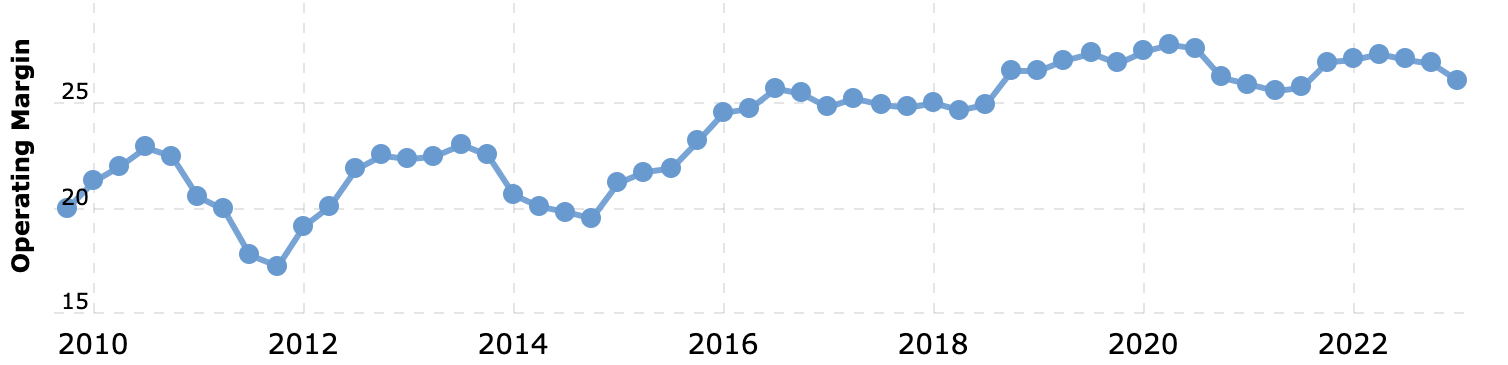 ROE
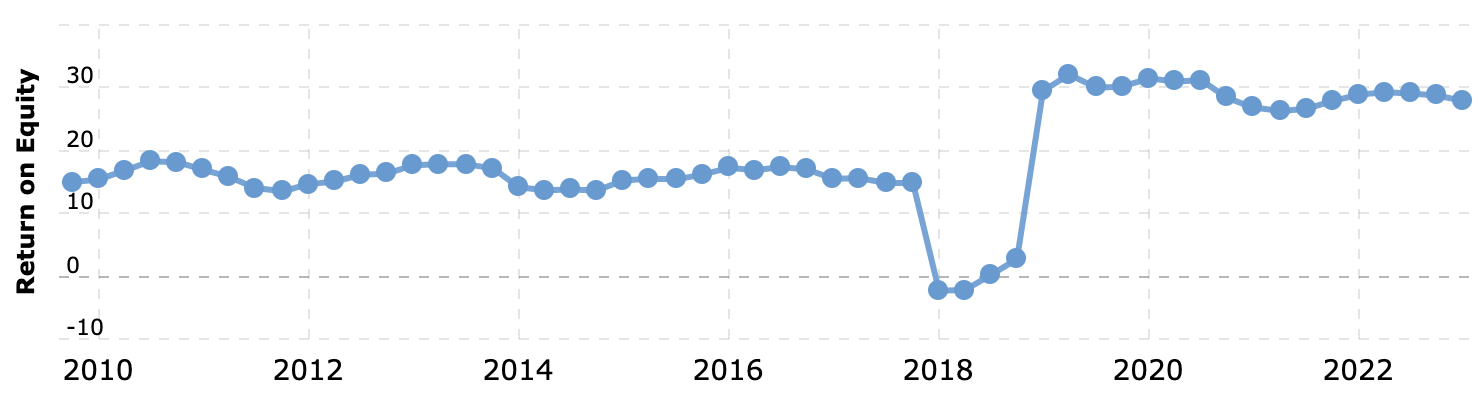 [Speaker Notes: Current ROE is sitting at 27.92
Operating Margins currently at 26.10]
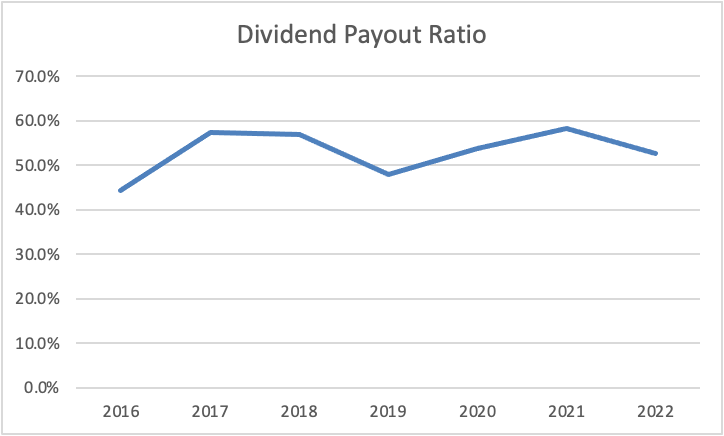 Profitability Ratios
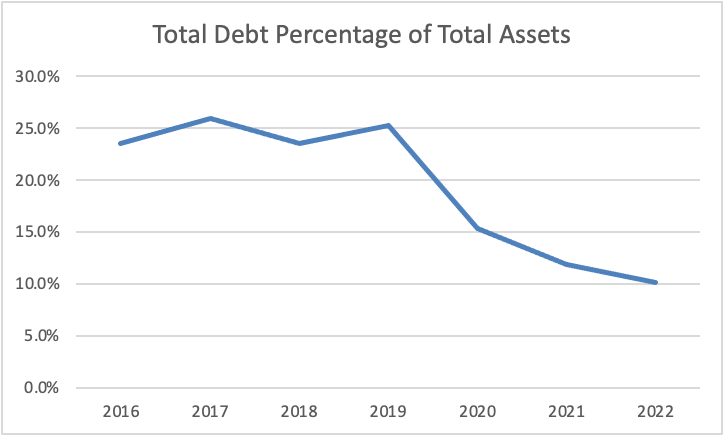 Total Debt to Equity Ratios
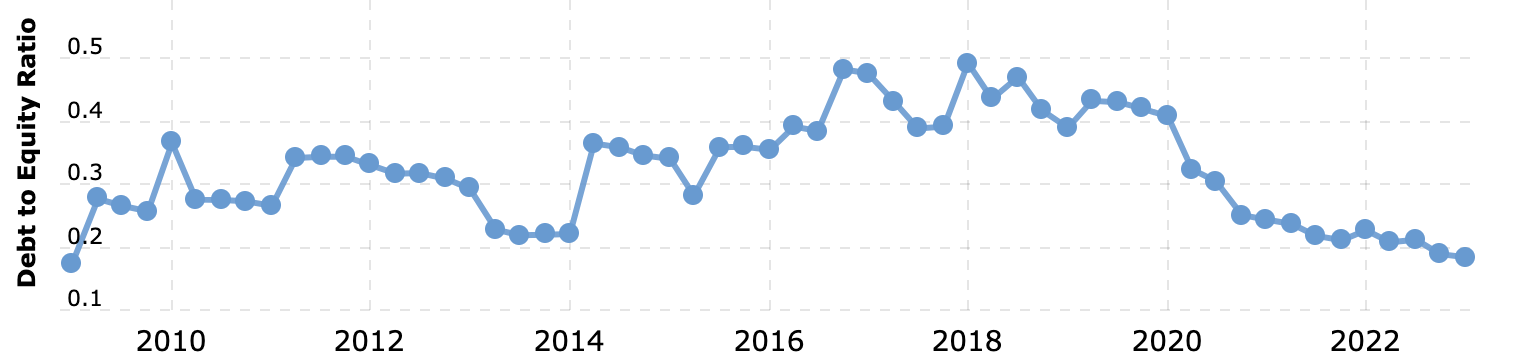 Leverage and Financial Strengths
Dividend Payout Ratio
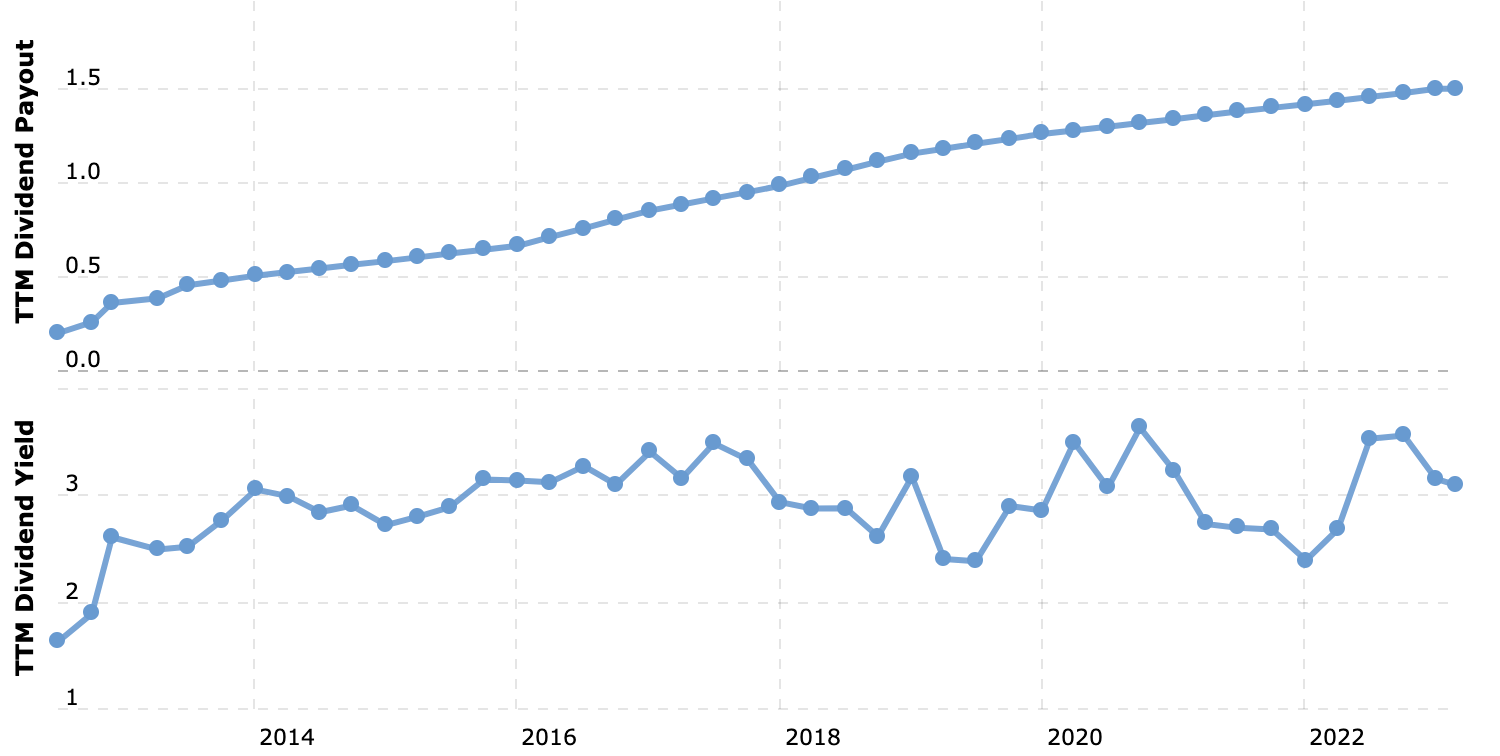 [Speaker Notes: Current Total Debt to Equity Ratio is 0.18
DPR is 3.12%]
Valuations
Comparable Company Analysis
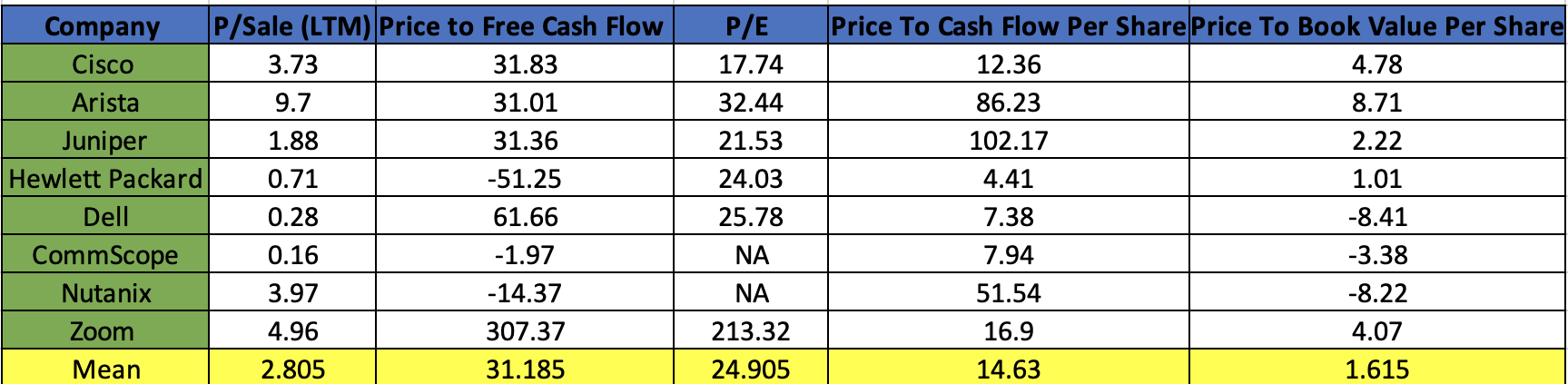 Dividend Discount Model
CASE 1:
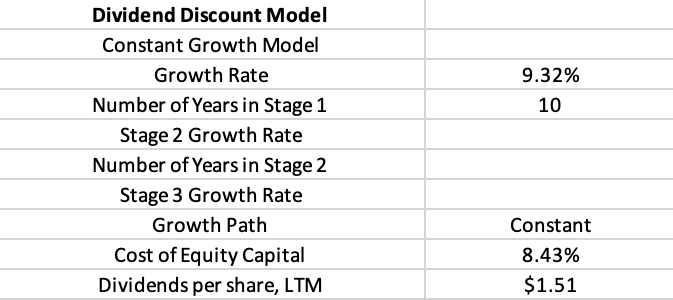 RESULTS:
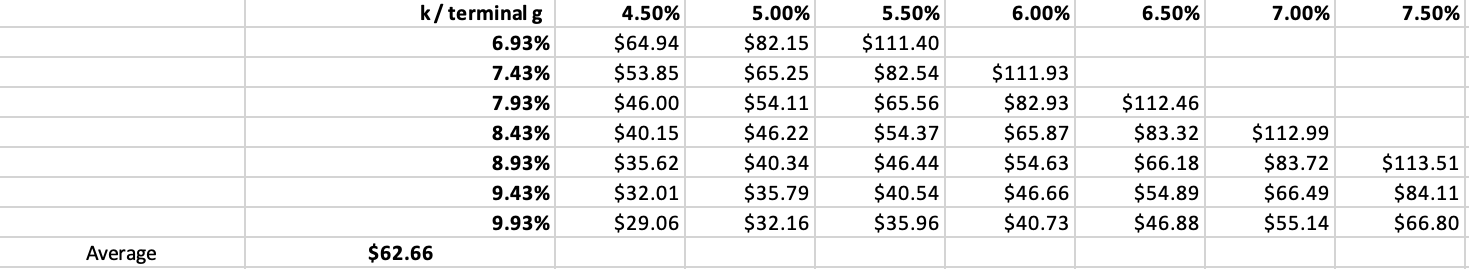 Free Cash Flow to Equity Model
CASE 1:
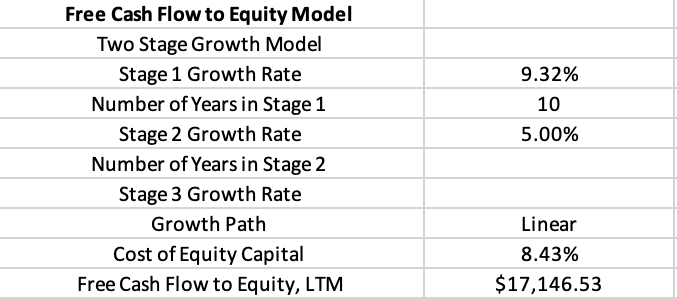 RESULTS:
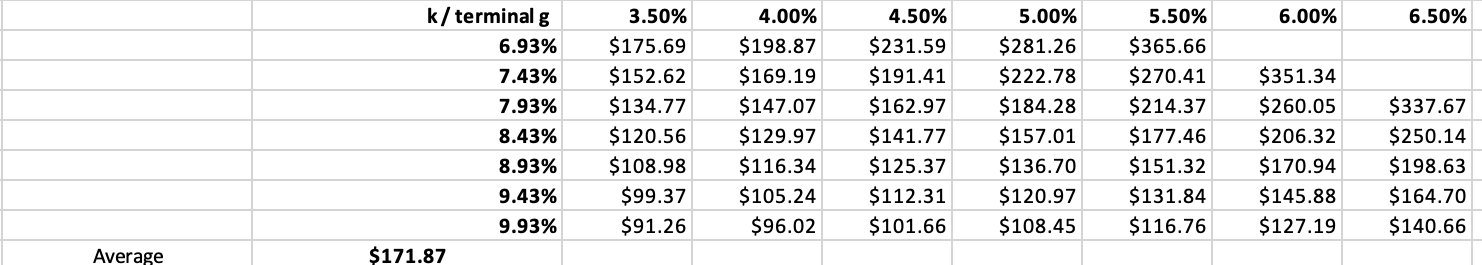 [Speaker Notes: 17.9]
Free Cash Flow to Equity Model
CASE 2:
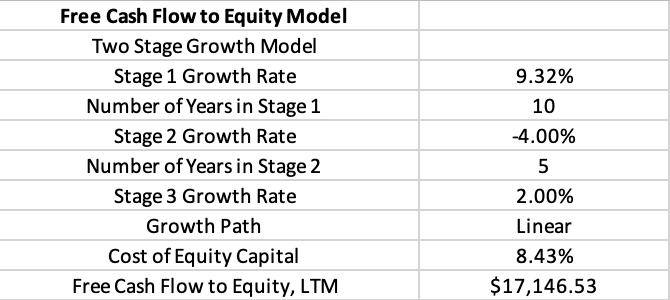 RESULTS:
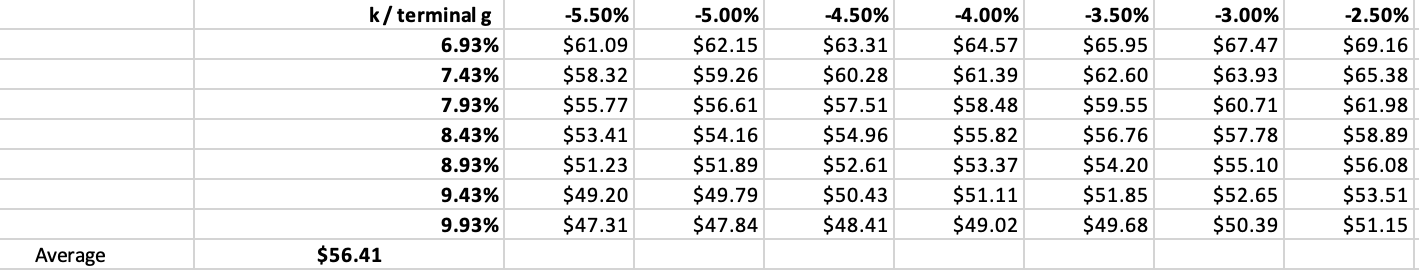 [Speaker Notes: 5.64]
Investment Risks
Investment Risks
Cybersecurity Risk 
Dependence on technology spending 
Exposure to global markets
[Speaker Notes: Cybersecurity Risk: Cisco is highly susceptible to cybersecurity risks such as data breaches, cyberattacks, and network vulnerabilities as a provider of networking and cybersecurity solutions. Significant security breaches could harm the company's reputation as well as its financial performance.
Competition: The networking industry is extremely competitive, with many established and emerging players. Cisco's market share, pricing power, and profitability may suffer as competition increases.
Dependence on technology spending: Cisco's revenue is heavily reliant on technology spending, particularly in the networking industry. Any reduction in technology spending could have a significant impact on the company's financial performance.
Exposure to global markets: Cisco operates in a number of countries, making it vulnerable to global economic, political, and regulatory risks. Foreign exchange rates, tariffs, and trade policies could all have an impact on the company's revenue and profitability.]
Questions?